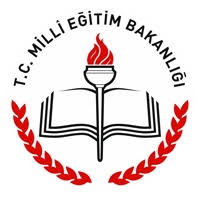 ŞEREFLİKOÇHİSAR ANADOLU LİSESİ2021-2022 EĞİTİM ÖĞRETİM YILI MESLEKİ VE TEKNİK EĞİTİM TANITIM VE YÖNELTME YIL İÇİ YAPILAN ÇALIŞMALAR RAPORU
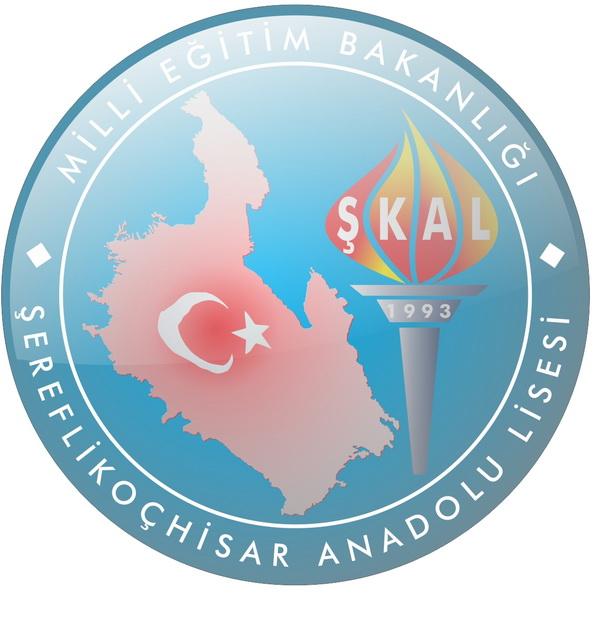 2021-2022   EĞİTİM ve  ÖĞRETİM YILI  
  ŞEREFLİKOÇHİSAR ANADOLU LİSESİ MESLEK TANITIM  VE  YÖNELTME ÇALIŞMALARI 
YIL SONU FAALİYET RAPORUDUR
Okulumuzda Mesleki Tanıtım Kulübü kuruldu.

Okulumuz 9. ve 10. sınıf öğrencilerine “birey tanıma" anketleri uygulandı.

Okulumuz 9. sınıf öğrencilerine meslek seçimi, alan yöneltme tavsiye formu ve teknik liseye geçiş hakkında bilgilendirmeler okul rehberlik saatlerinde düzenlendi.
Okulumuz 10. sınıf öğrencilerine yönelik dal seçimi ve Dal Seçim Formu (mesleki ve teknik eğitim okul ve kurumlarında Dal Tercih ve Ön Kayıt Formu) hakkında bilgilendirme-danışma etkinlikleri yapıldı.

Okumuzda Mesleki Tanıtım ve Yöneltme çalışmalarını yürütecek okul ekiplerini oluşturarak okul eylem planımızı açıkladık.
Okulumuz müdür ve müdür yardımcıları Mesleki ve Teknik Anadolu Lisesi Müdürleri ile beraber yıl içinde yapılacak çalışmalar, okul tanıtımları, 9.10. Sınıflara yönelik  Mesleki Eğitimde yapılan değişiklikler  ile ilgili bilgilendirme toplantısına katıldı.
25 Şubat 2022 tarihinde okul müdürü Barış DURAN başkanlığında komisyon üyeleri ile mesleki tanıtım ve yönlendirme toplantısı yapılmıştır.

Okulumuz öğrencilerine sınıf rehber öğretmenleri  tarafından devamsızlıkların azaltılması yönünde bilgilendirmeler yapıldı
Okulumuz Anadolu Lisesi programında olduğu için ilçe mtal’lerin hazırlamış olduğu poster broşürler hakkında öğrencilere bilgilendirmeler yapıldı.

Alan tanıtımı için hazırlanan posterler okulumuz  panolarına asıldı.
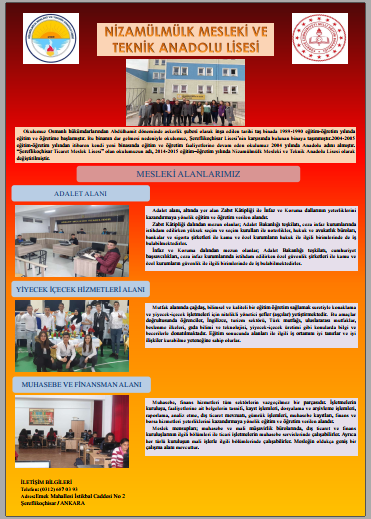 Okulumuz panosunda yayınlanan örnek broşür.
Okulumuz alan tanıtım günleri kapsamında 25 Mart 2022 İlçemiz Ticaret Meslek Lisesi, Kız meslek Lisesi, Sağlık Meslek Lisesi ve Endüstri Meslek Liselerine 9. ve 10. sınıf öğrencilerine ziyaretler düzenlendi. Okullara bilgilendirme tanıtım videoları izletildi.
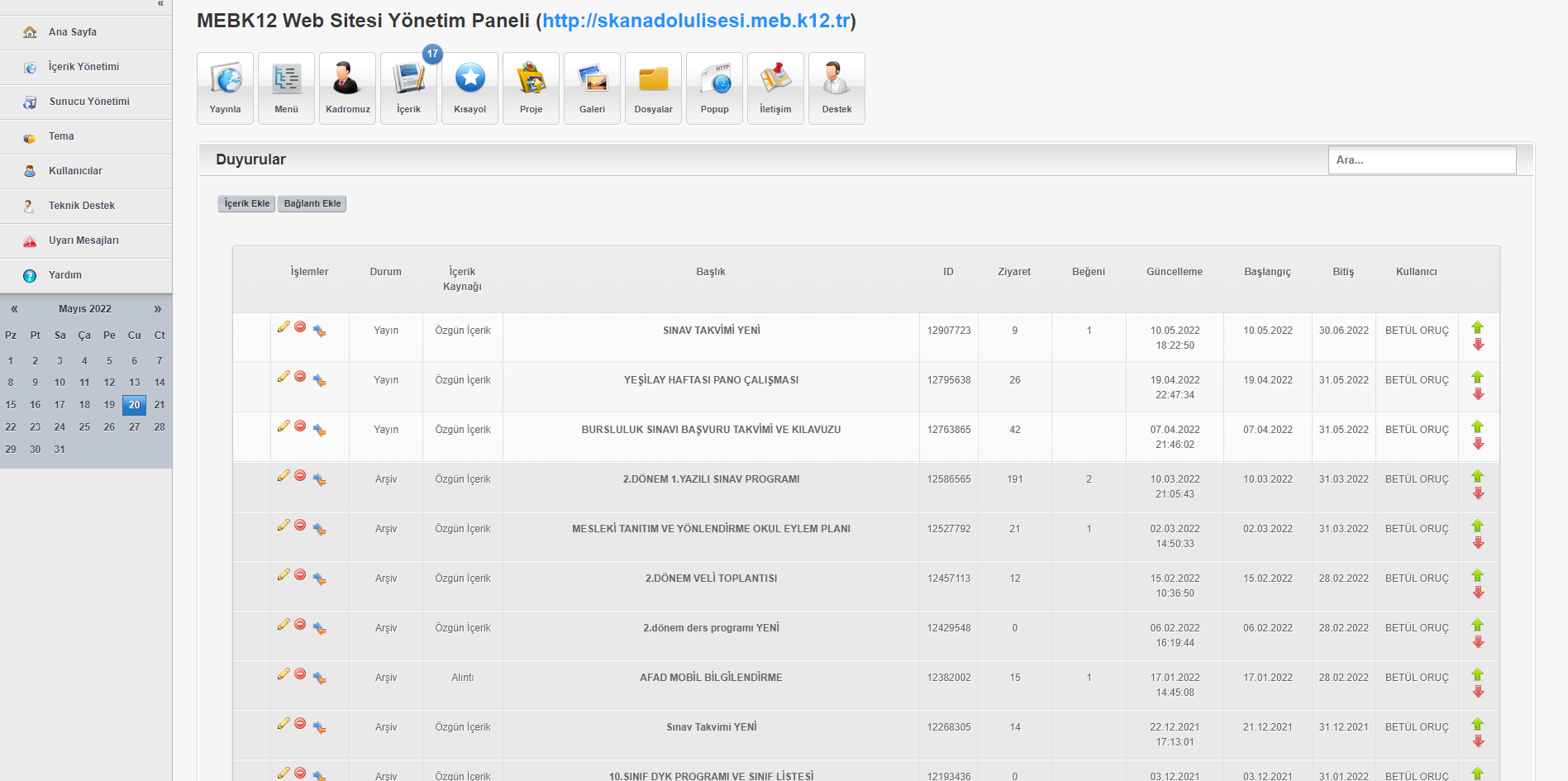 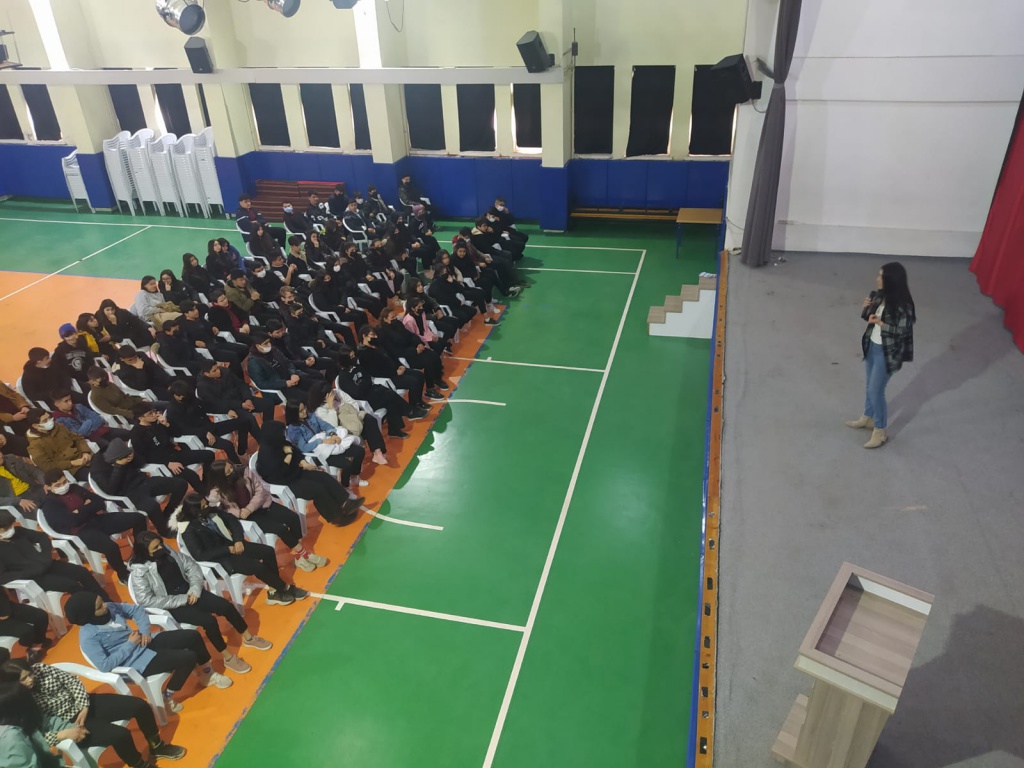 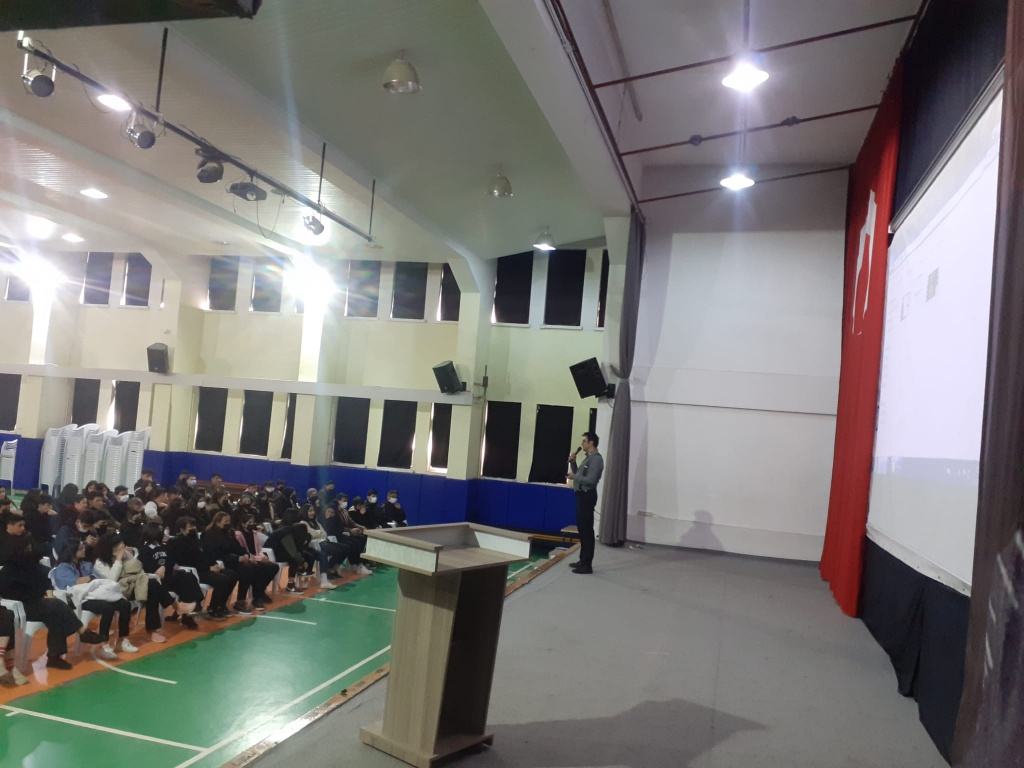 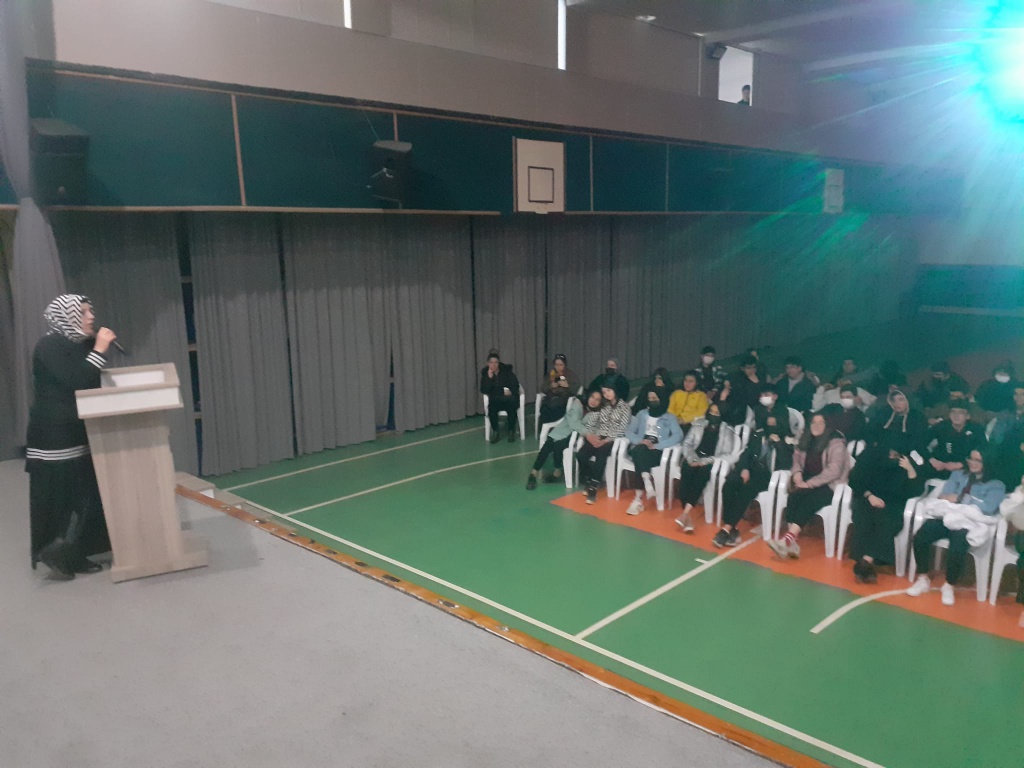 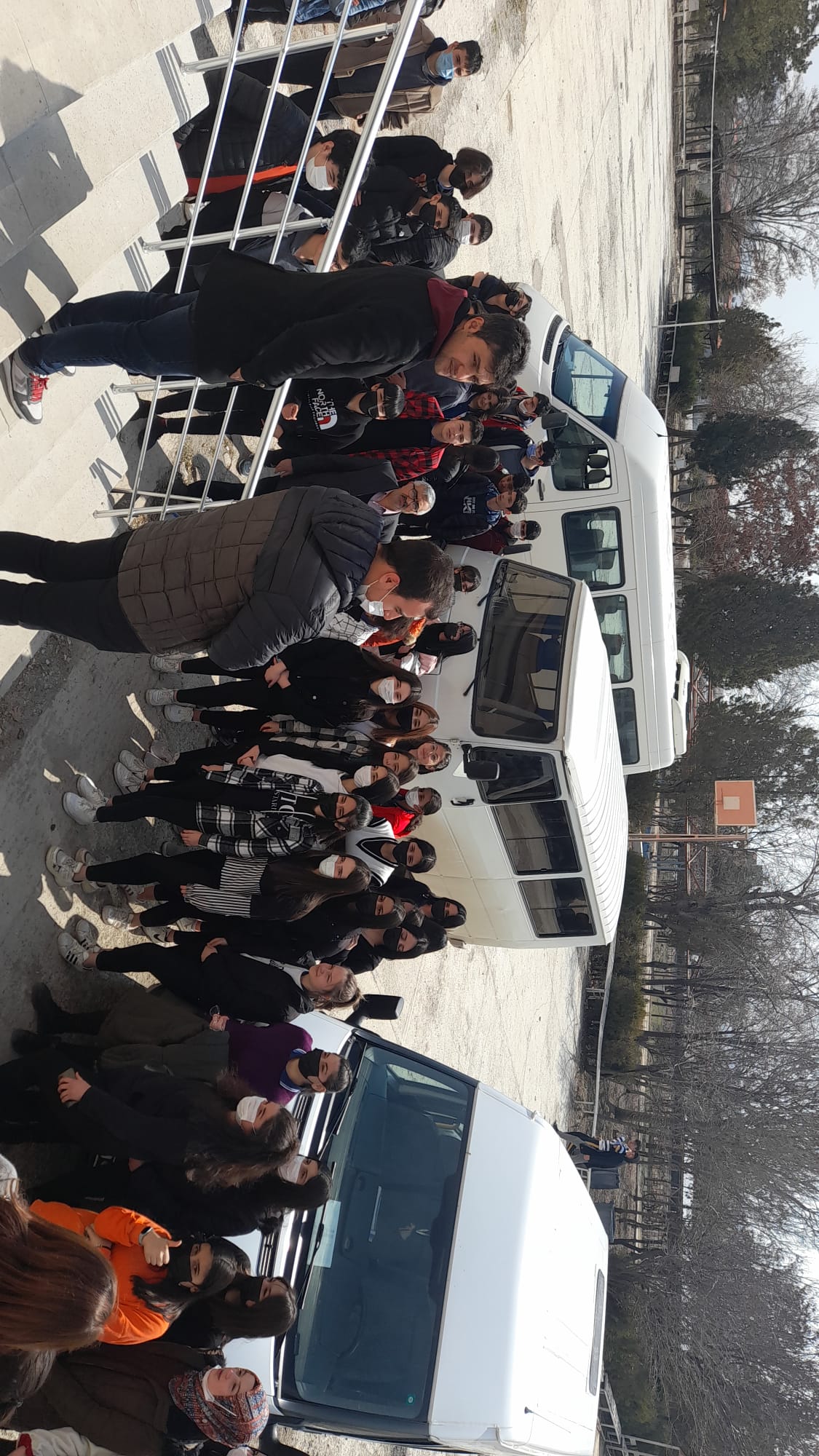 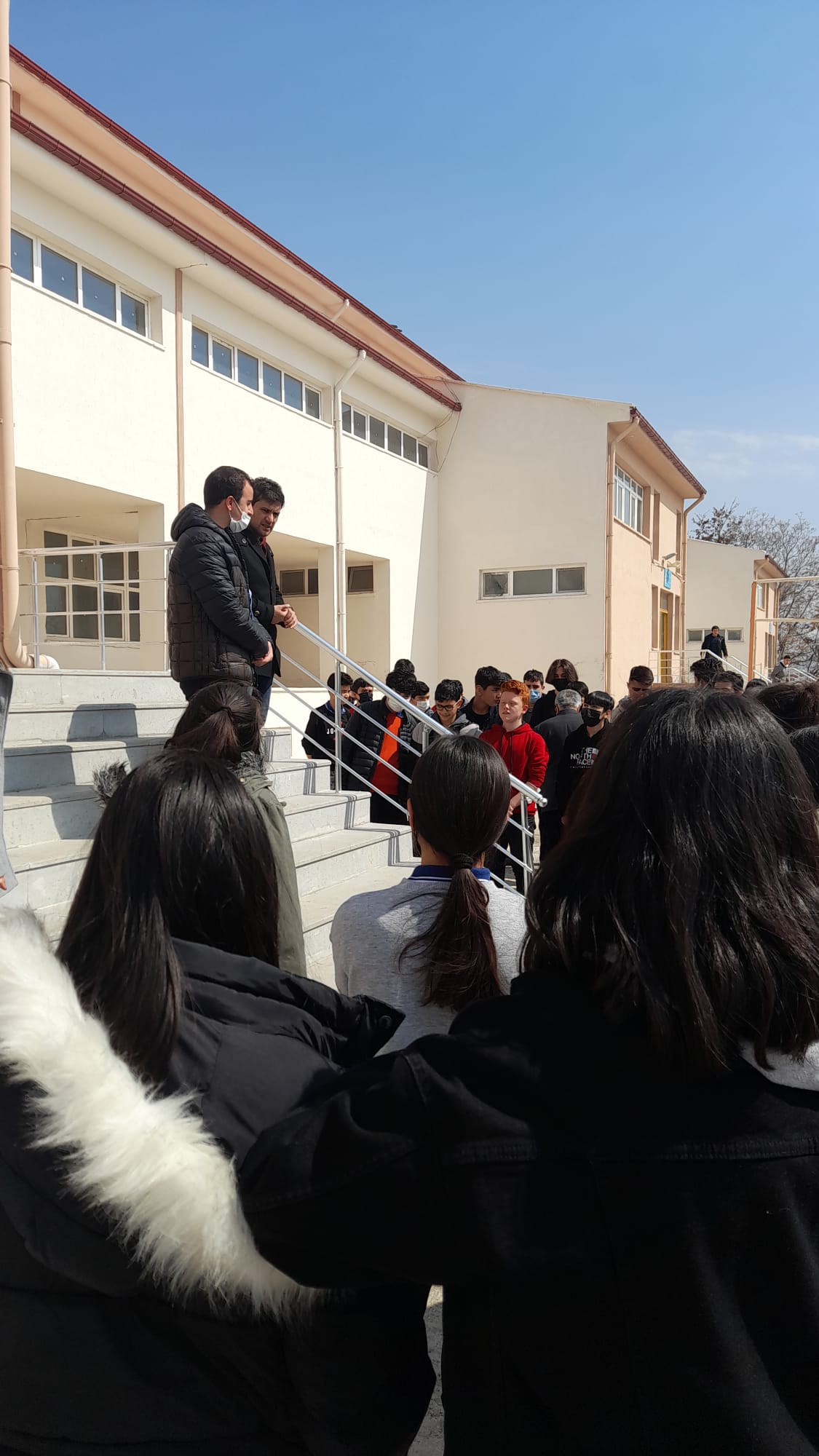 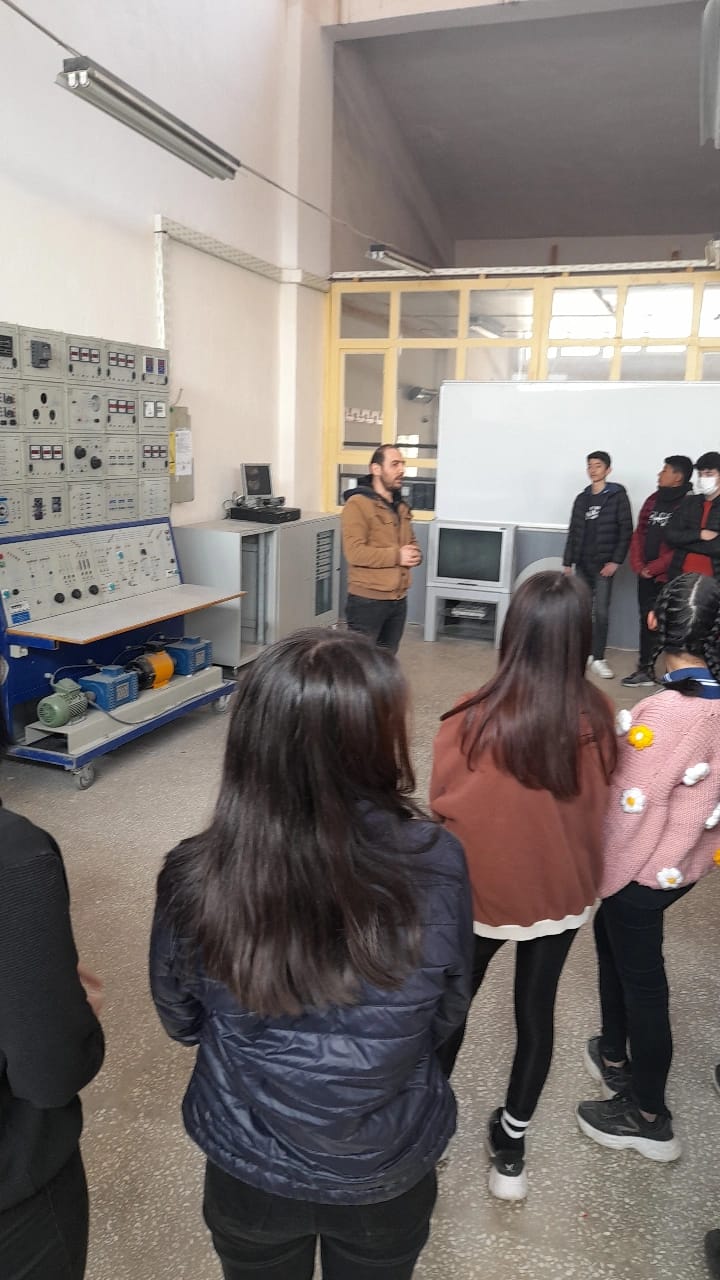 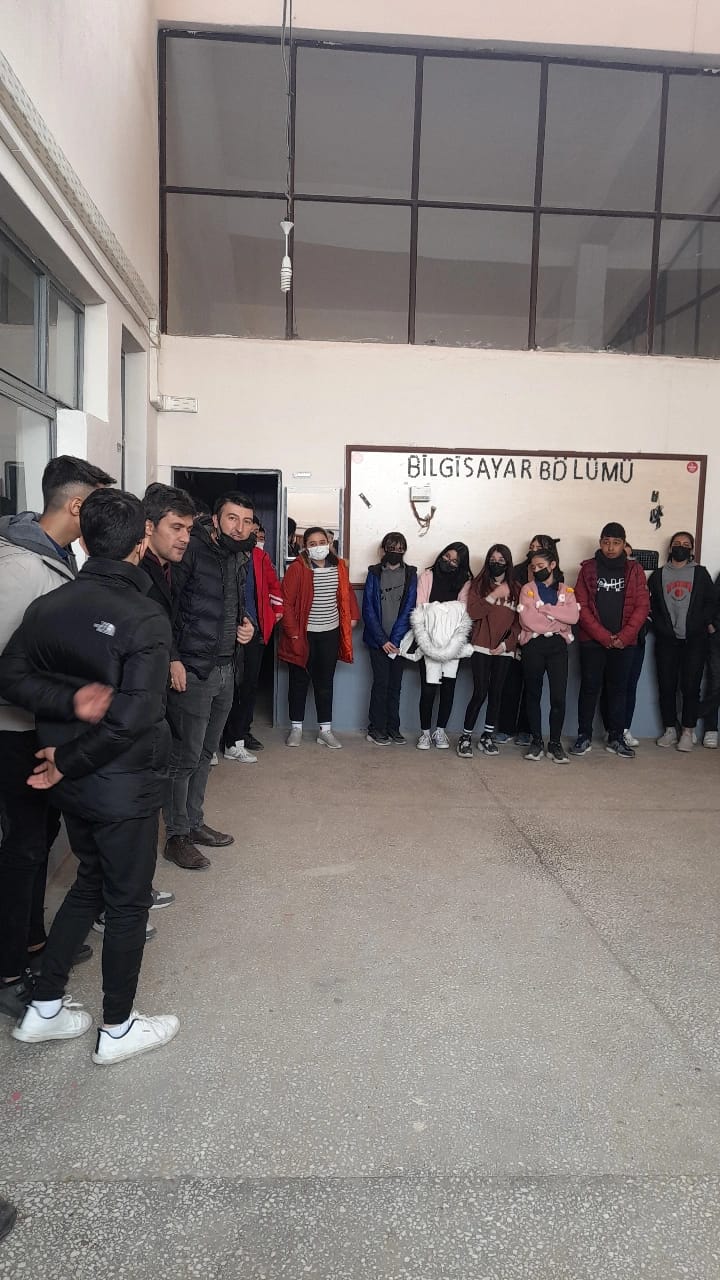 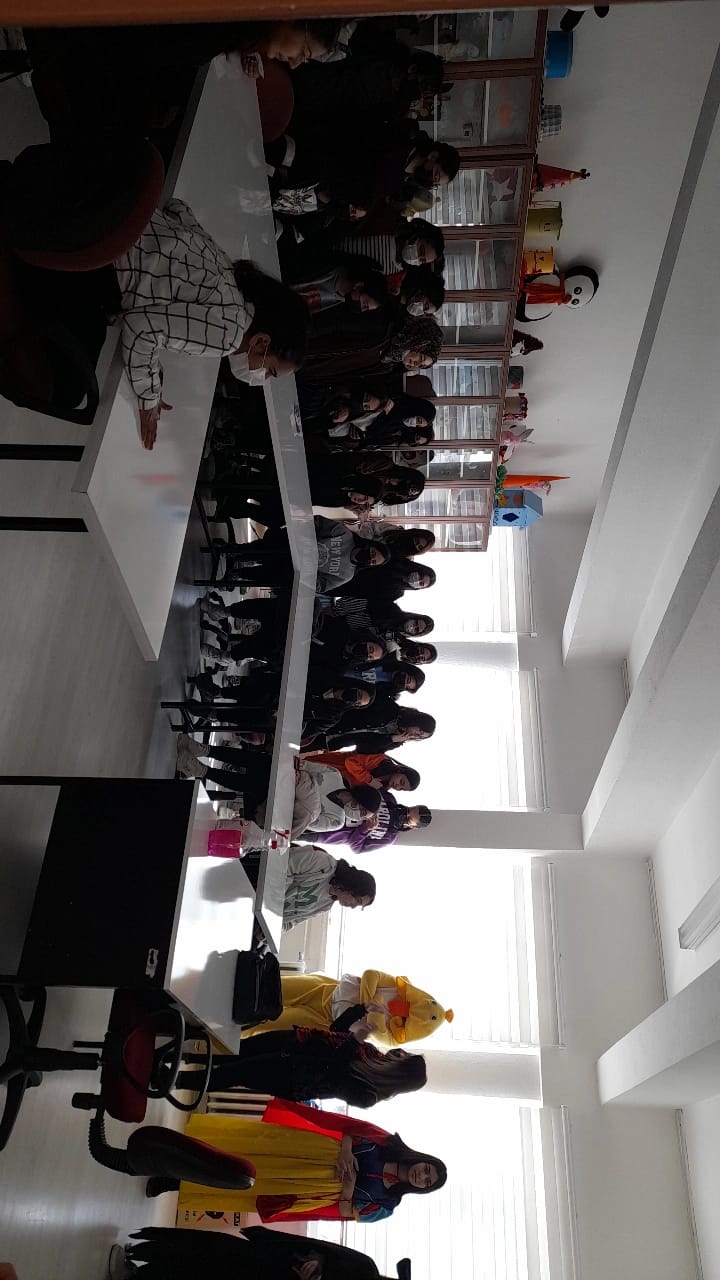 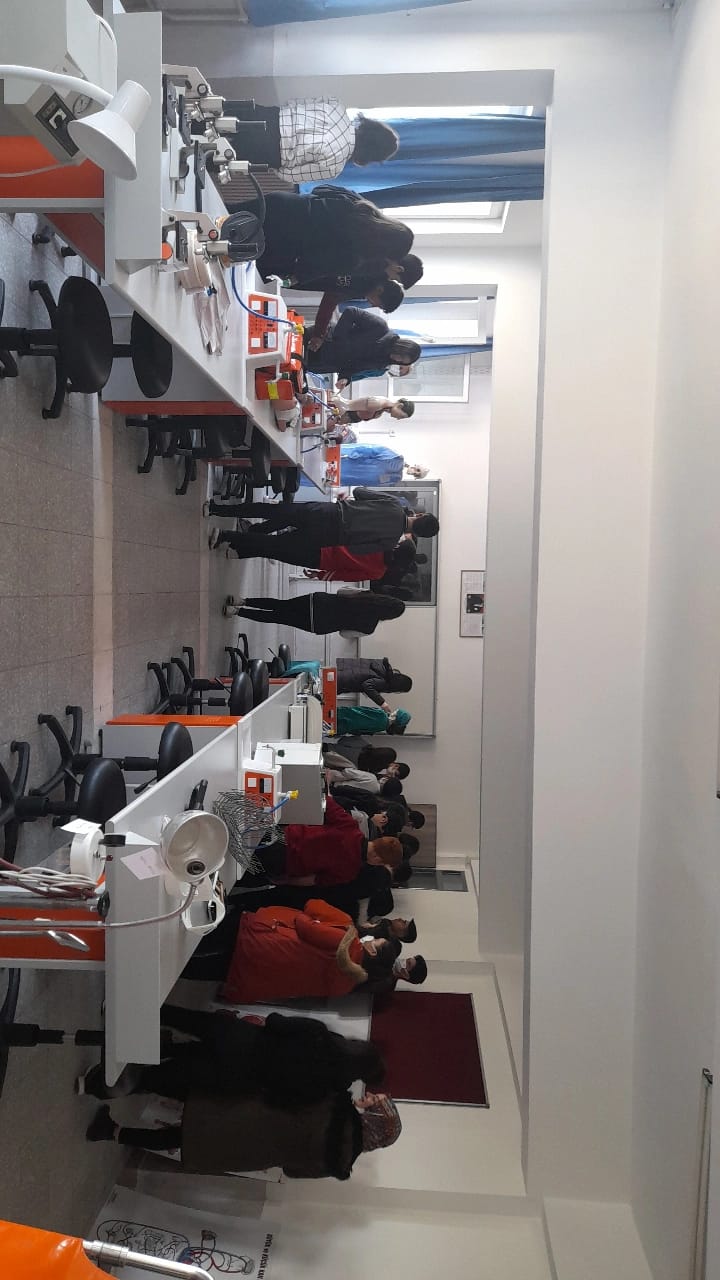 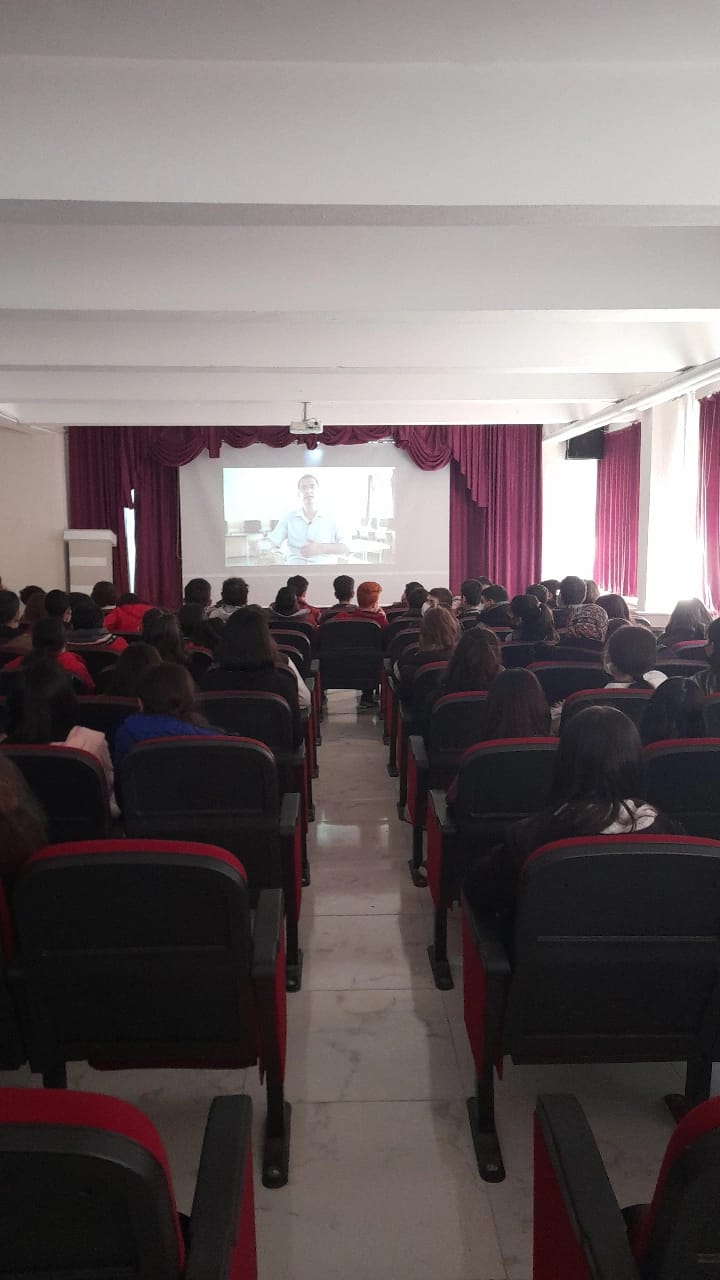 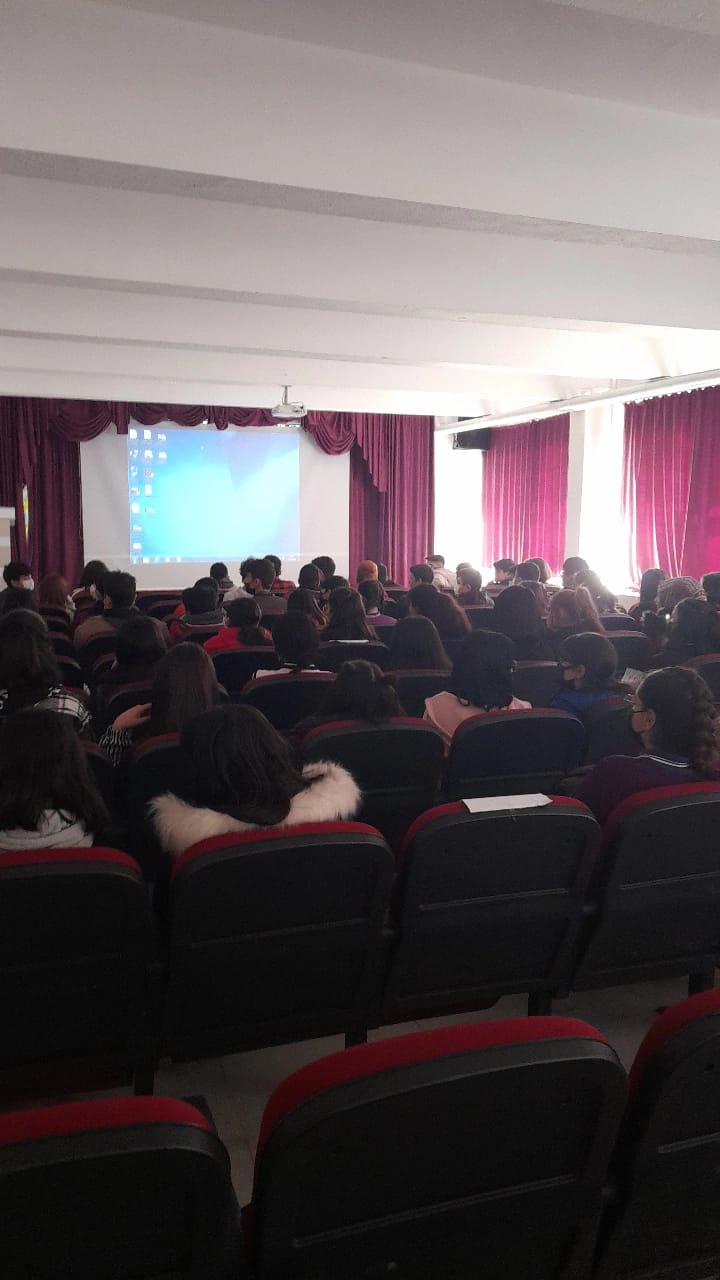 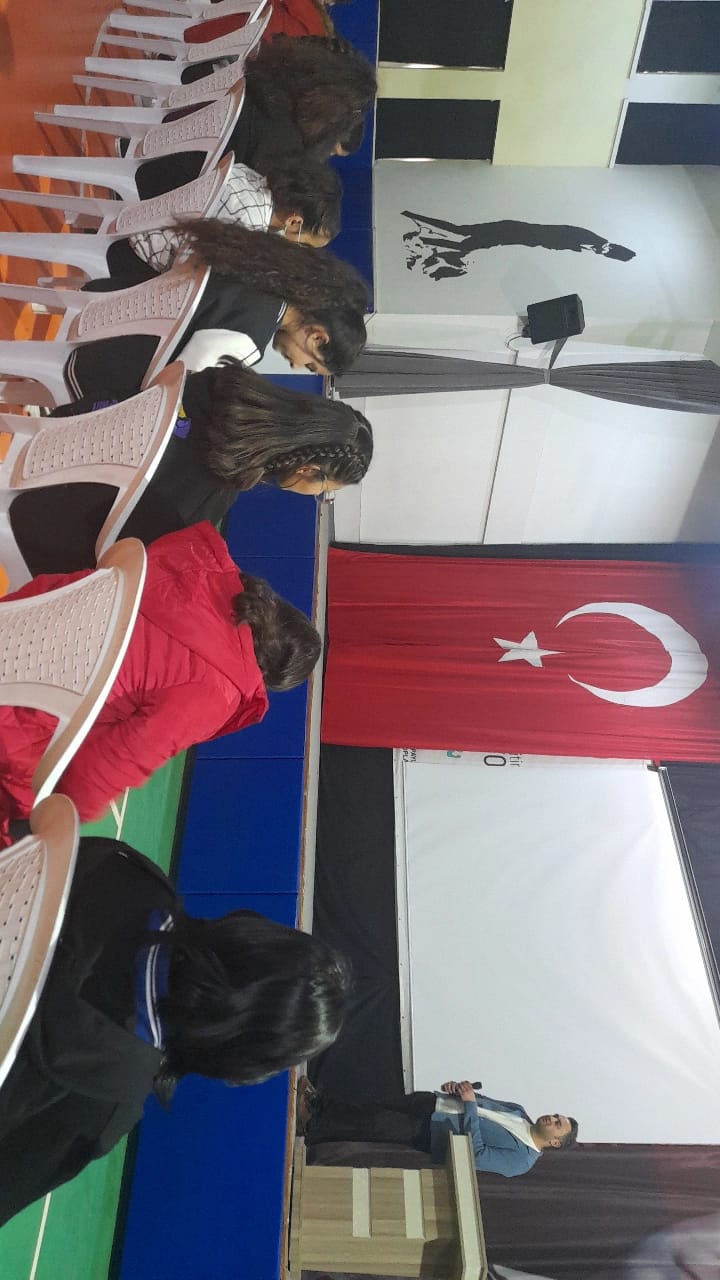